Проверь себя
Фонетика.
Орфоэпия
Начать тест
№ 1
Что  изучает фонетика?
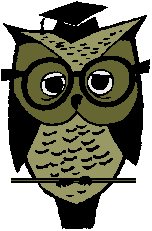 Звуки  речи
Правила  постановки ударения,  произношение
неверно
Правила написания слов
неверно
№ 2
В каком слове  количество звуков и букв  совпадает?
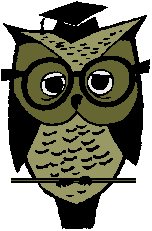 кроссовки
неверно
ожерелье
Сибирь
неверно
№ 3
В каком слове  букв больше, чем звуков?
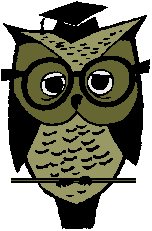 неверно
Жокей
неверно
интервью
искусственный
№ 4
В каком слове  звуков больше, чем букв?
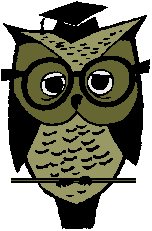 Зубья
неверно
ямщик
терраса
неверно
№ 5
Какая характеристика звука [щ] является верной?
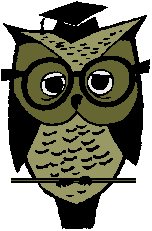 неверно
Согл., глух., парный
Согл., мягк., парный
неверно
Согл., мягк., непарный
№ 6
В каком слове  все  согласные звуки  непарные  звонкие?
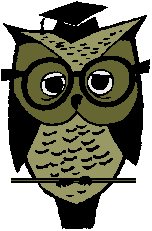 неверно
Молоко
неверно
Ларец
Ремень
№ 7
В каком слове  все  согласные звуки  непарные  мягкие??
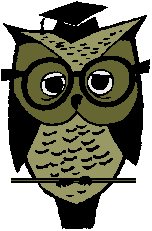 ещё
чтец
неверно
ёрш
неверно
№ 8
В каком ряду во  всех  трёх словах есть звук       [ j']    ?
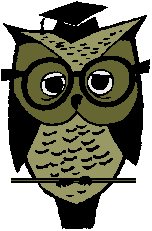 Станция, южный, землянка
неверно
Шея, юный, поместье
Календарь, копьё, язык
неверно
№ 9
Сколько звуков в слове жёсткий?
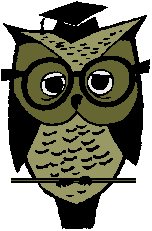 неверно
5
неверно
6
7
№ 10
В каком ряду во  всех словах е, ё, ю, я обозначают  два звука?
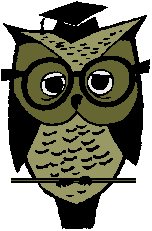 Юг, лёгкий, песня, рельеф
неверно
Юность, затея, жильё, еда
неверно
Клеёнка, обезьяна, мечта, сюрприз
№ 11
В каком слове  происходит  озвончение  гласного в корне?
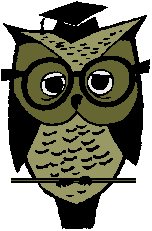 неверно
Юбка
неверно
Сберечь
Молотьба
№ 12
Какое  слово  при делении  на  слоги соответствует  схеме _ _' ?
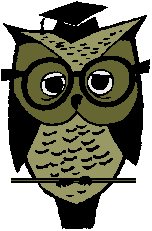 Горячо
неверно
Арбуз
неверно
Дрожжи
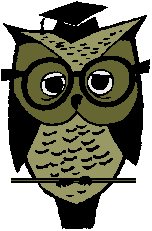 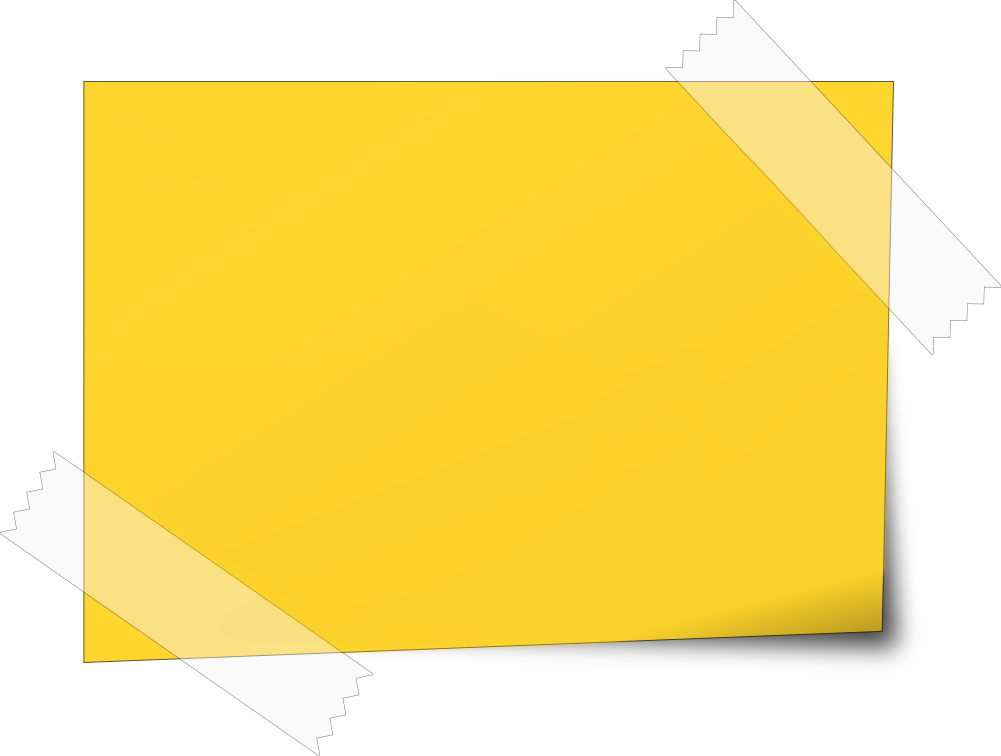 Спасибо!